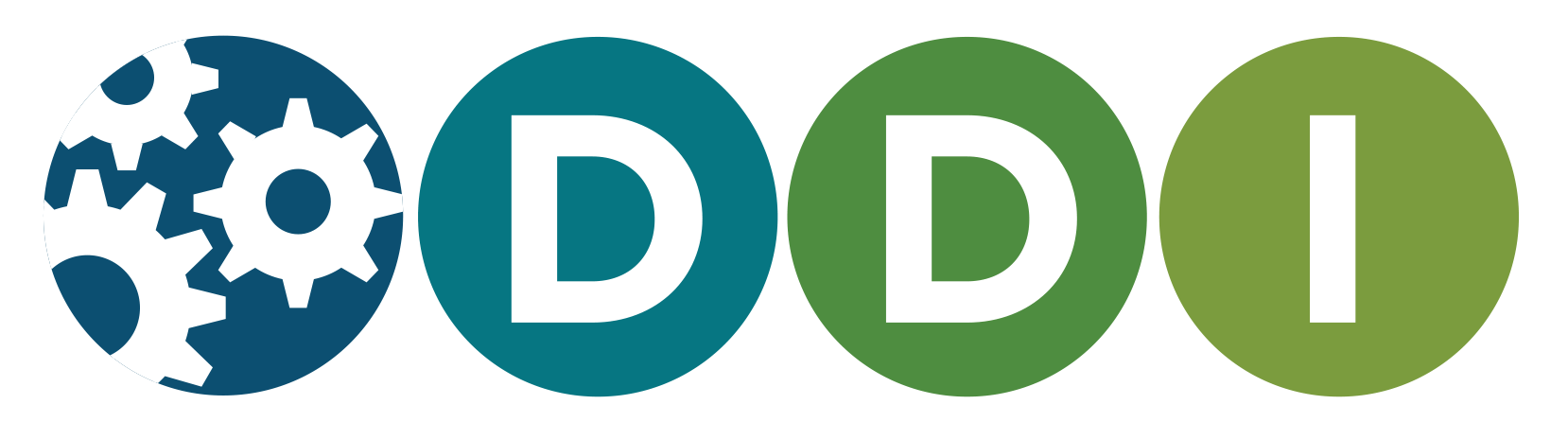 Welcome
To the DDI Model Review and Sprint!
Schloss DagstuhlOctober 19-23, 2015
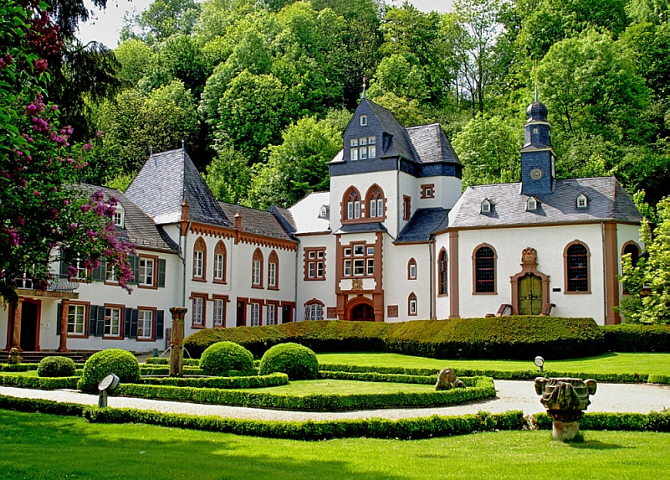 Why Are We Here?
Review progress and approach to the next-generation DDI specification based on a conceptual model
Goals of the model:
Improve DDI usability
Expand DDI coverage
Express model in different technical formats
Repackage the specification
Enhance the documentation
Continue to build the model through the sprint process
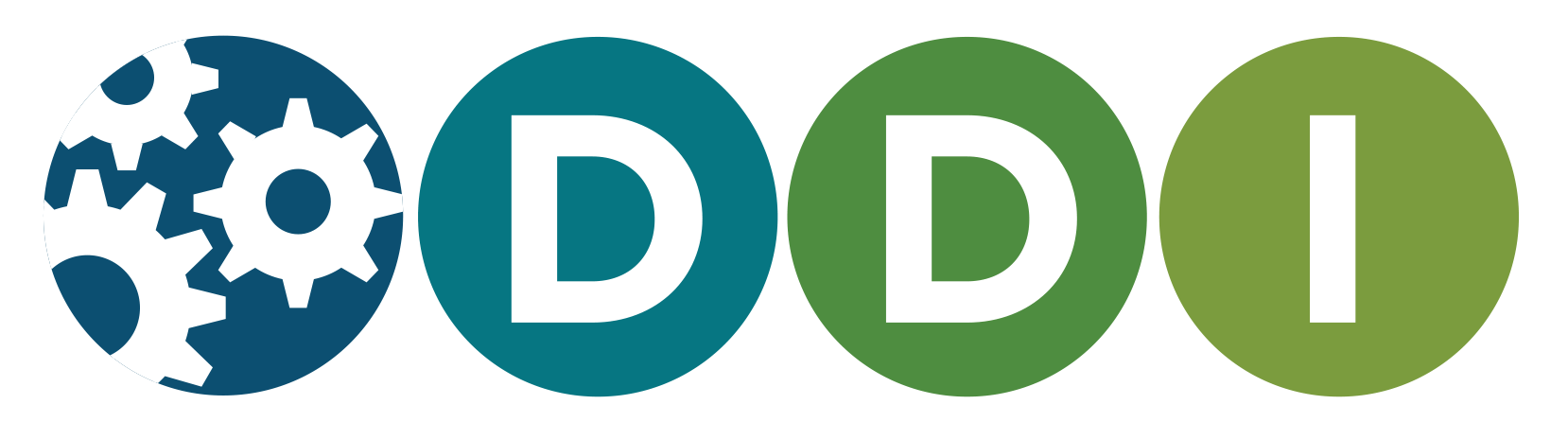 Beginnings
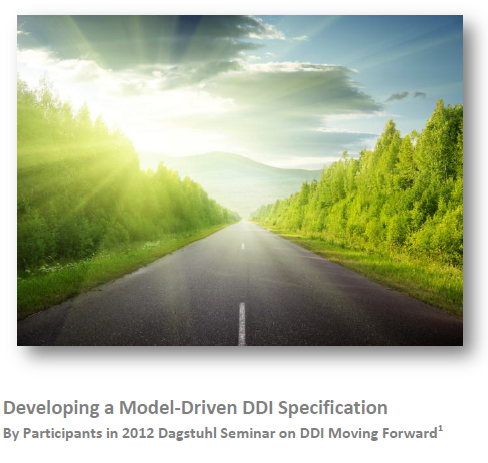 Began at Dagstuhl in 2012 with a paperdescribing the modeling approach and design principles


http://dx.doi.org/10.3886/DDIWorkingPaper04
Progress
Sprints have been held in
Dagstuhl, October 2013
Paris, December 2013
Vancouver, April 2014
Toronto, May 2014
Dagstuhl, October 2014
London, December 2014
Minneapolis, May 2015
Next sprint in Copenhagen, December 2015
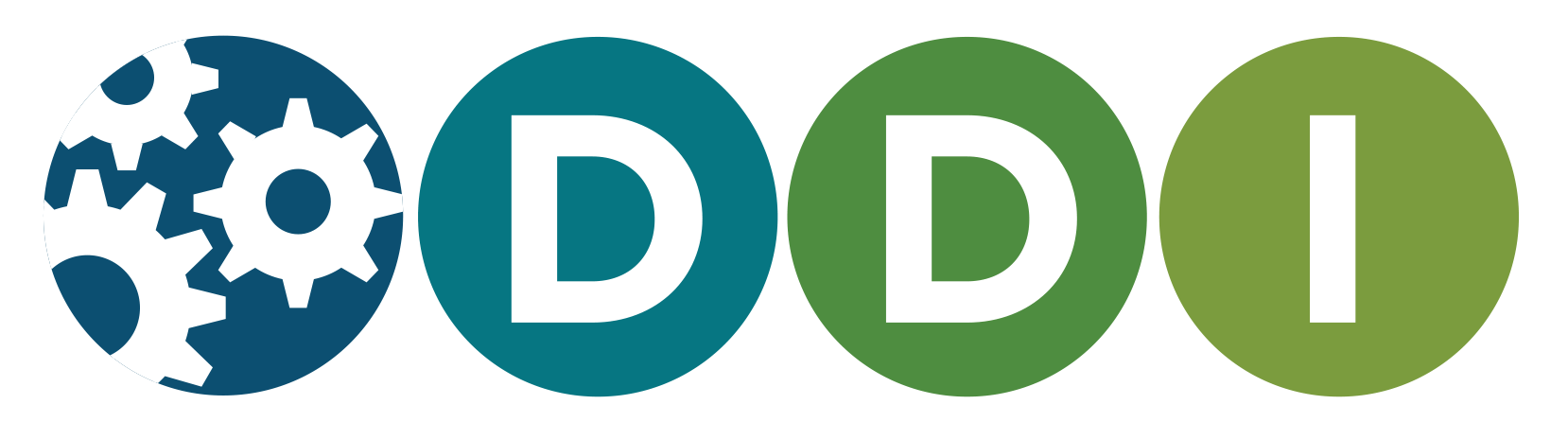 Accomplishments
Adopted iterative Agile approach
Established Drupal site for modeling work – lion.ddialliance.org
Provided collaboration wiki -- https://ddi-alliance.atlassian.net/wiki/pages/viewpage.action?pageId=491703
Developed new DDI structure: Functional Views on the Library of Elements -- https://ddi-alliance.atlassian.net/wiki/display/DDI4/Structure+of+DDI+4
First preliminary release of foundational components released in Spring 2014
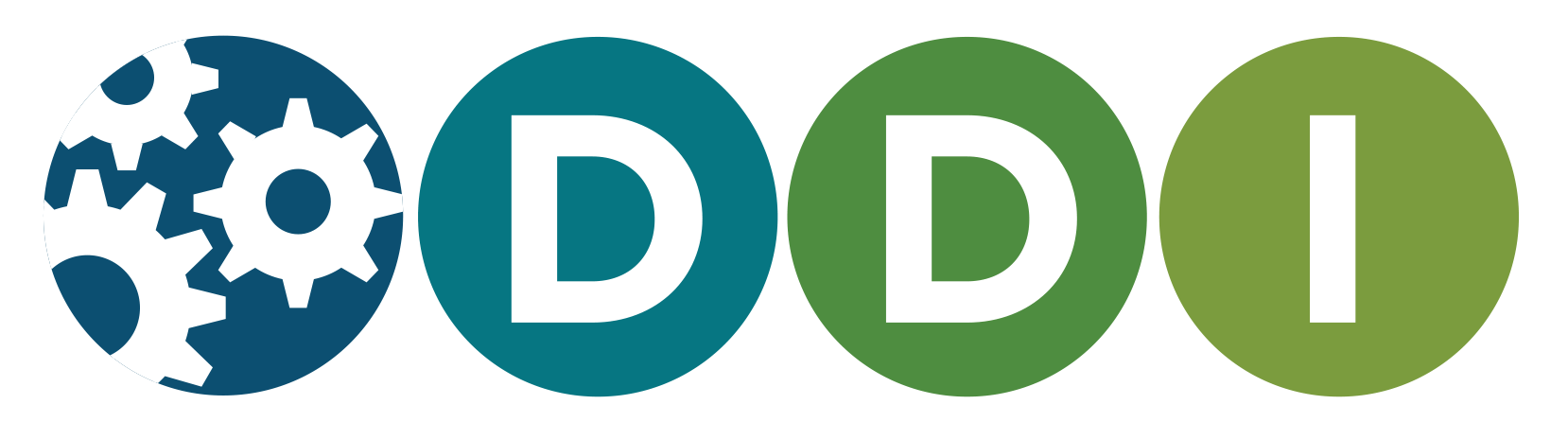 Teams
Codebook 
Data Capture
Data Description 
Discovery 
Enhanced Citation
Qualitative
Methodology 
Modeling (including Production) 
New teams will come into being as others phase out.
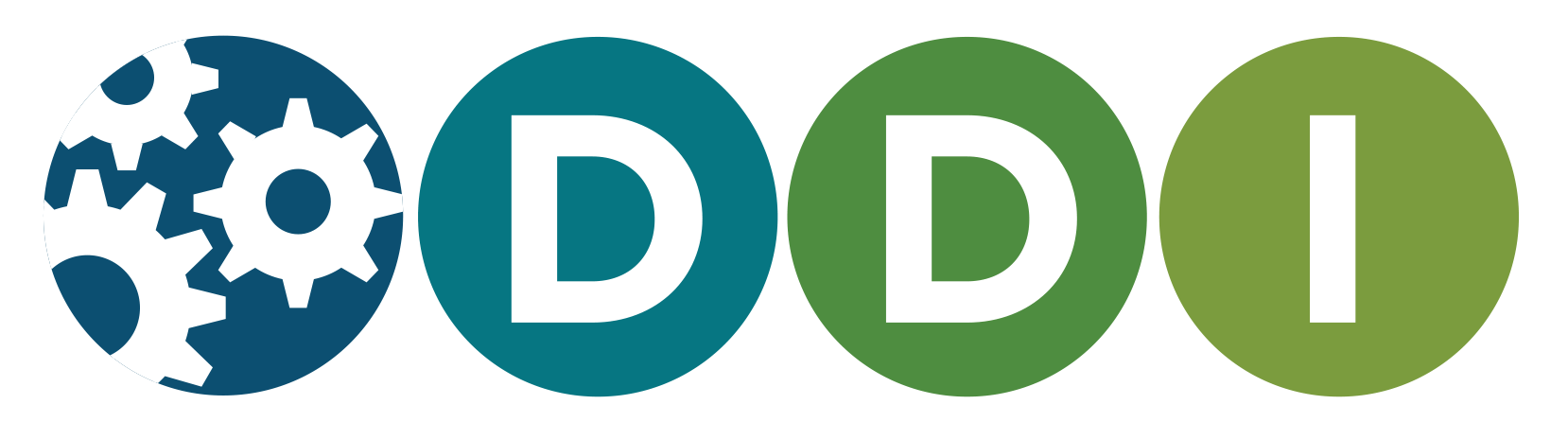 The clock is ticking
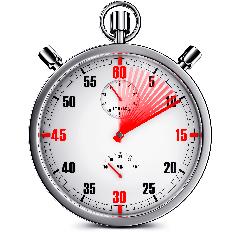 We have a lot to accomplish here with the combined review and sprint work
New Sprintmeister Michelle Edwards to help keep us on track
Need to use time wisely to be productive
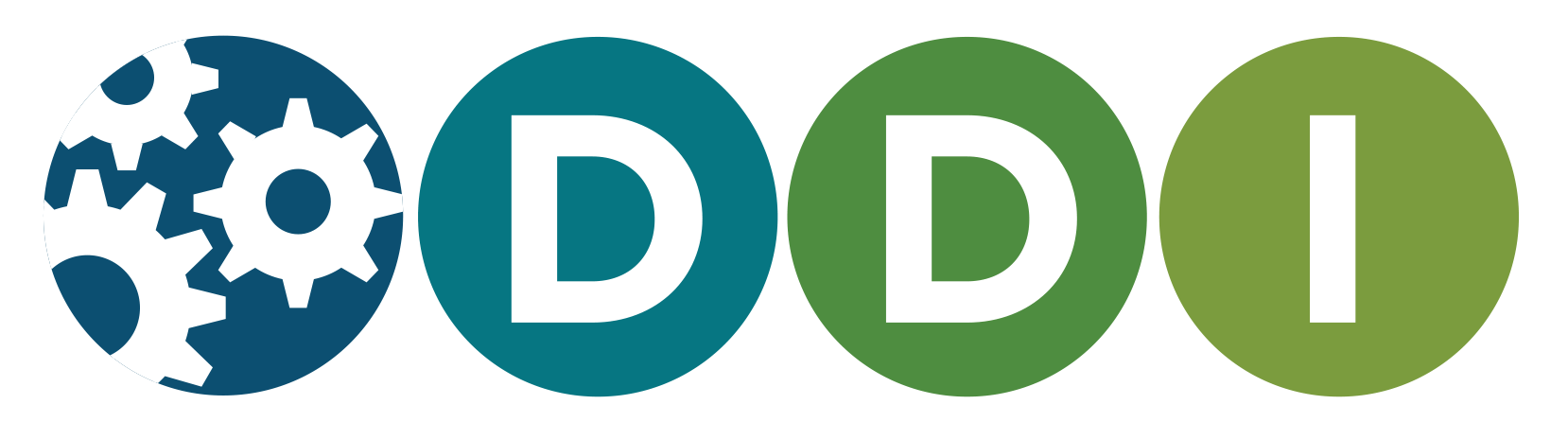 Rewards
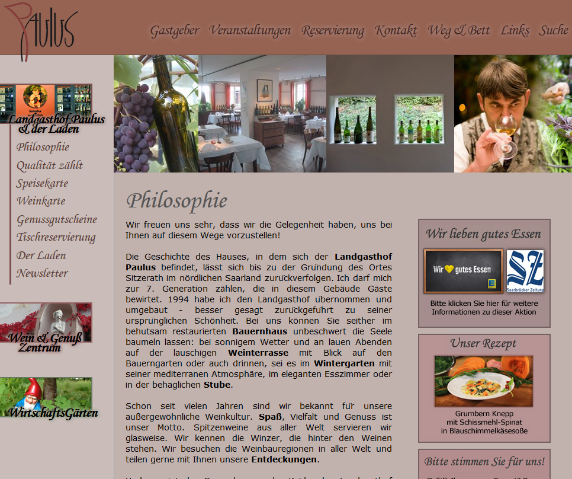 A job well done!
Special dinner on Thursday night



			        Landgasthof Paulus & Der Laden
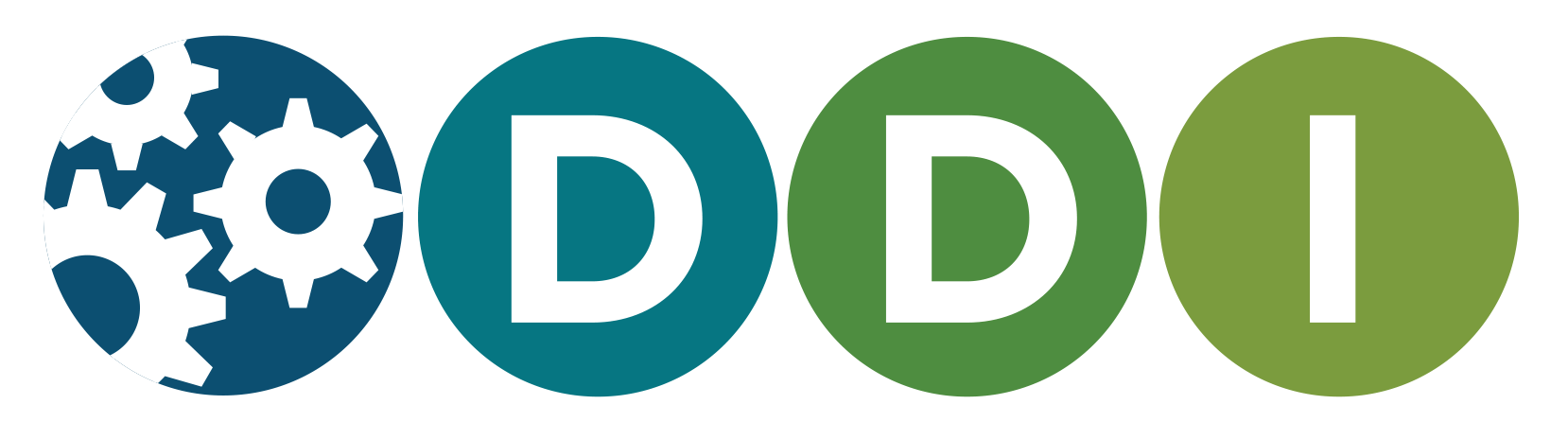